Success criteria for today’s ECA:
- Understanding of the Adventurous Journey
Understanding the impact of the 
     journey on the environment
- Thinking about observation and recording skills for your purpose
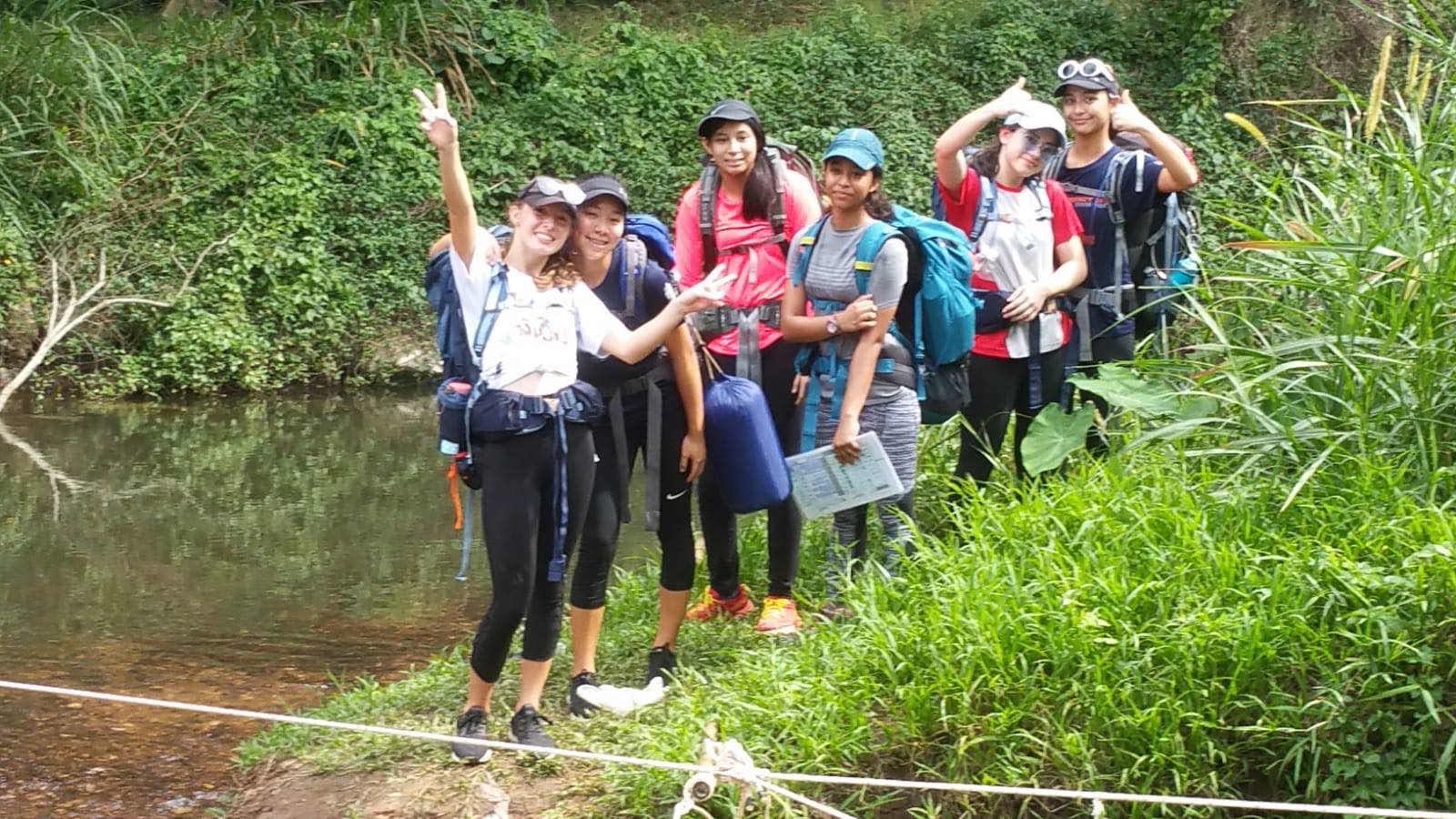 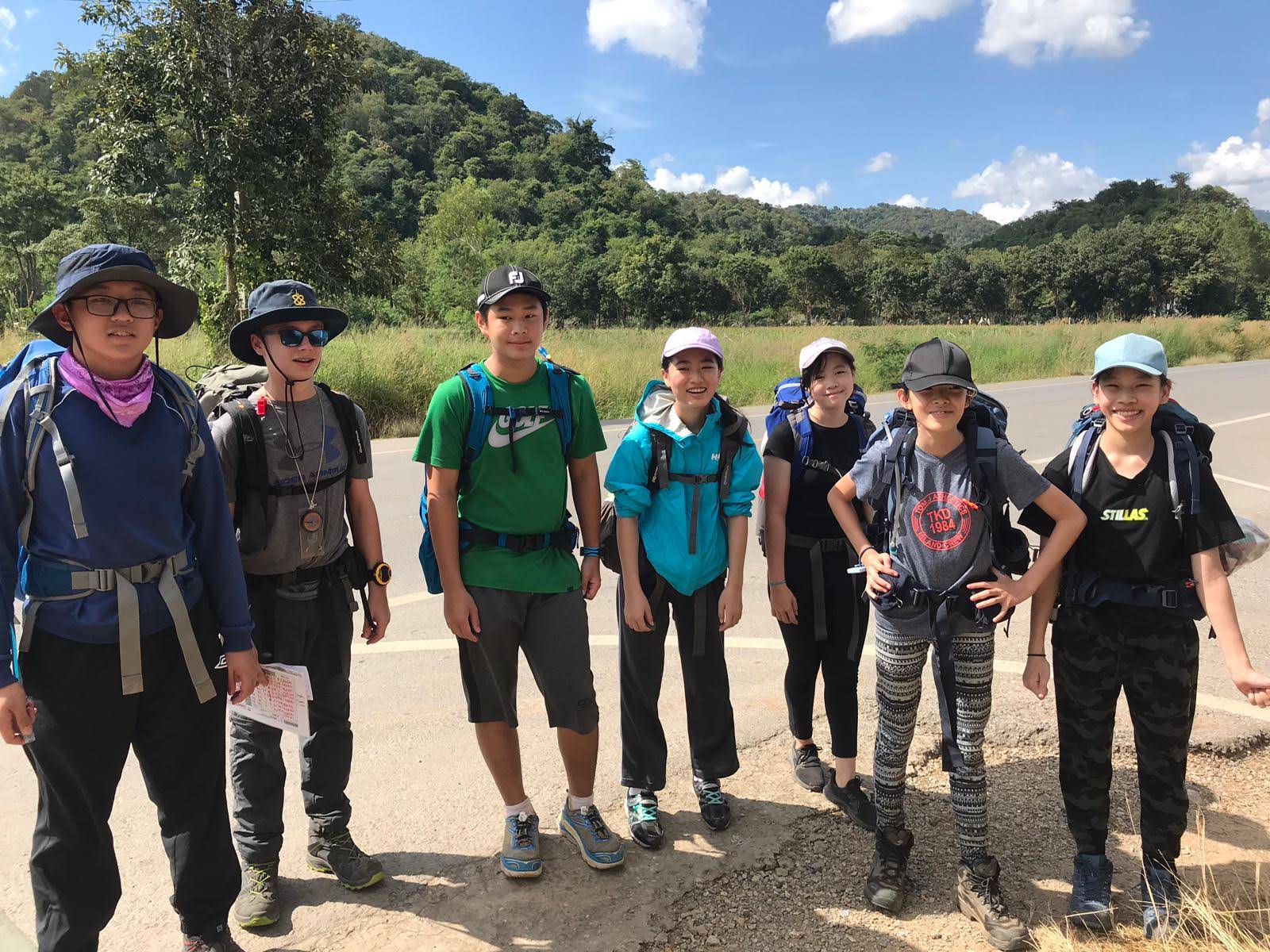 Understanding of the Adventurous Journey
Looking at the success criteria which has been emailed out to you this week, discuss in groups of four, 5 characteristics of a successful AJ and 5 characteristics of an unsuccessful AJ. Discuss as a whole group after.
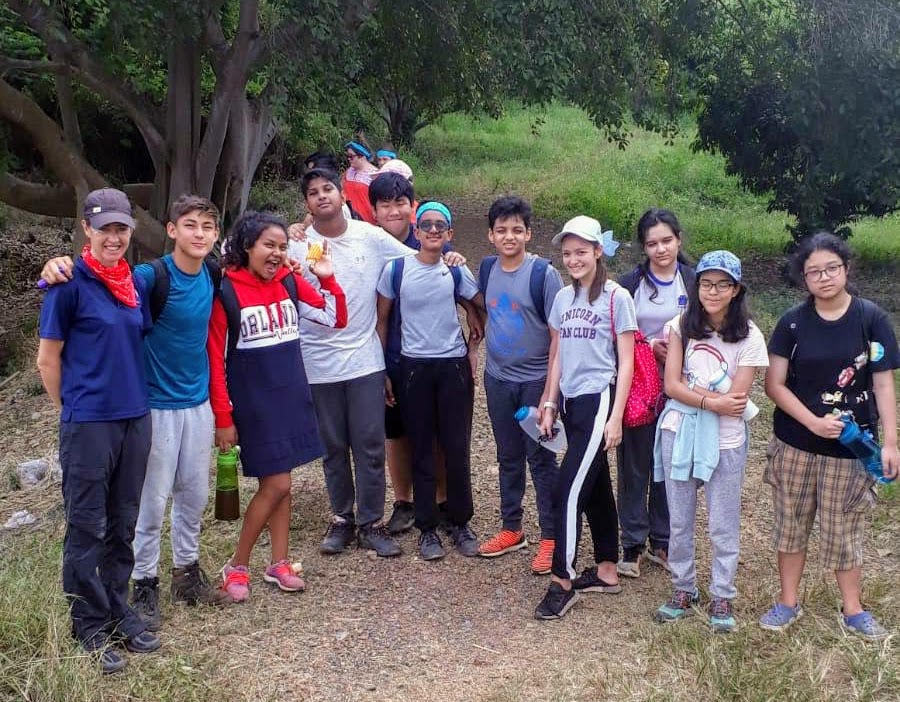 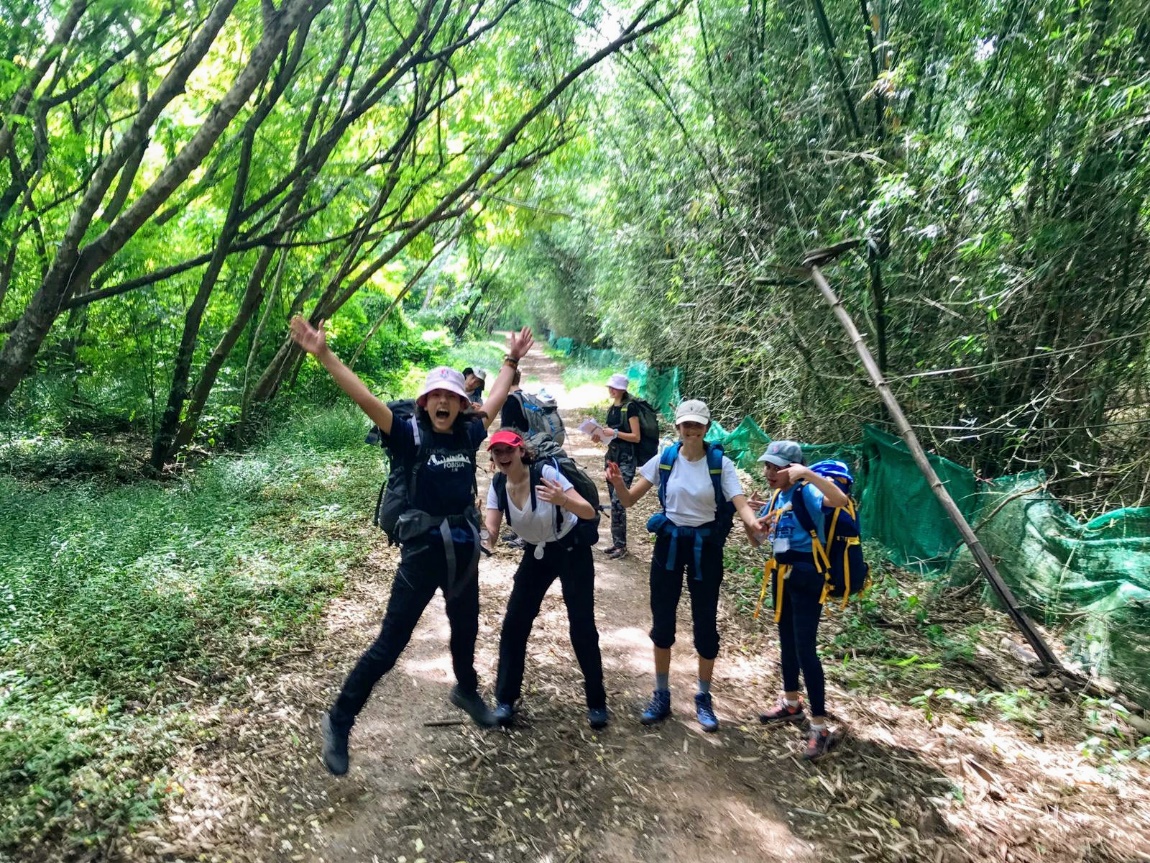 Understanding the impact of the journey on the environment
In pairs come up with 6 possible impacts that you may have on the environment in Sam Roi Yot and solutions to minimise them.
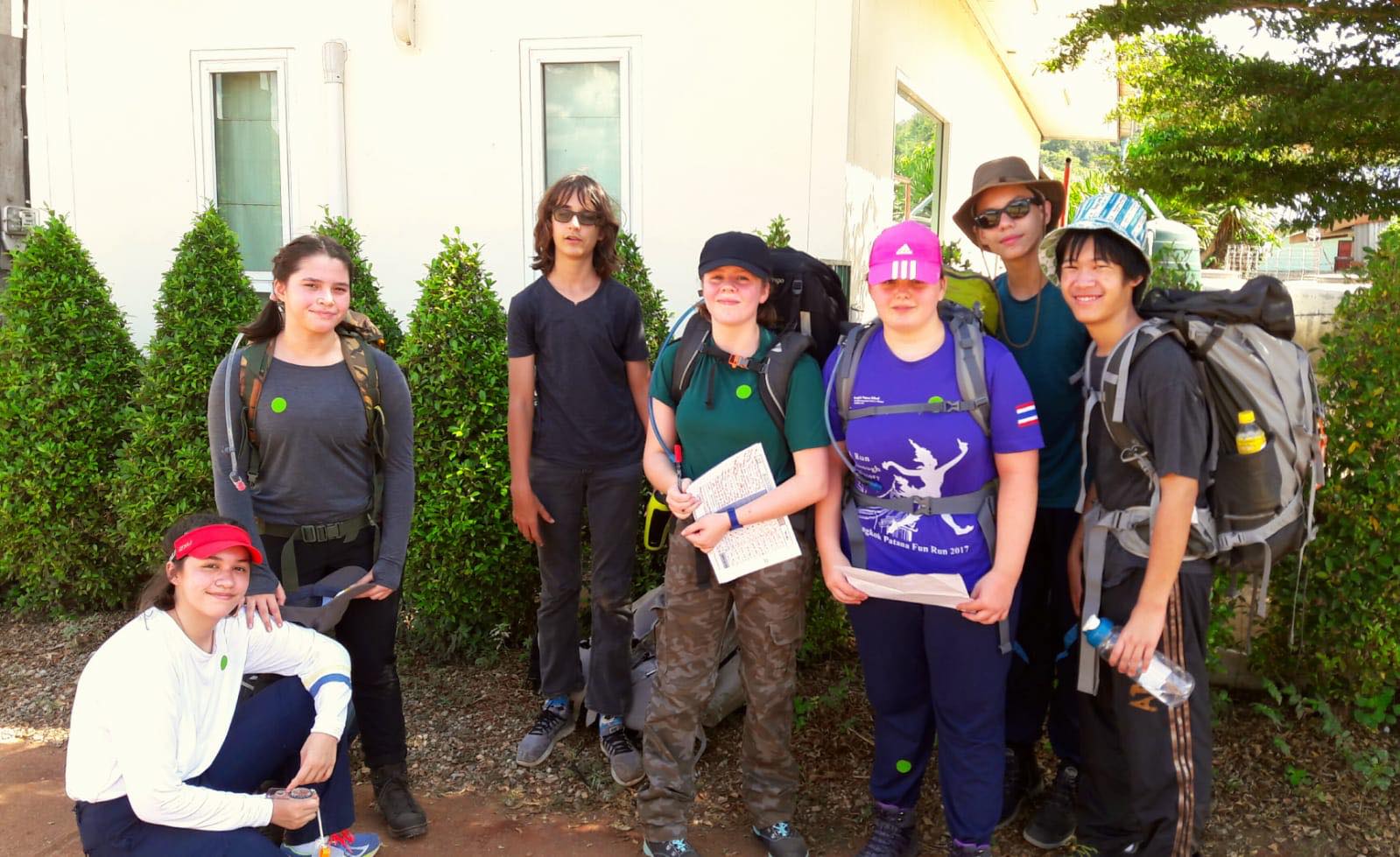 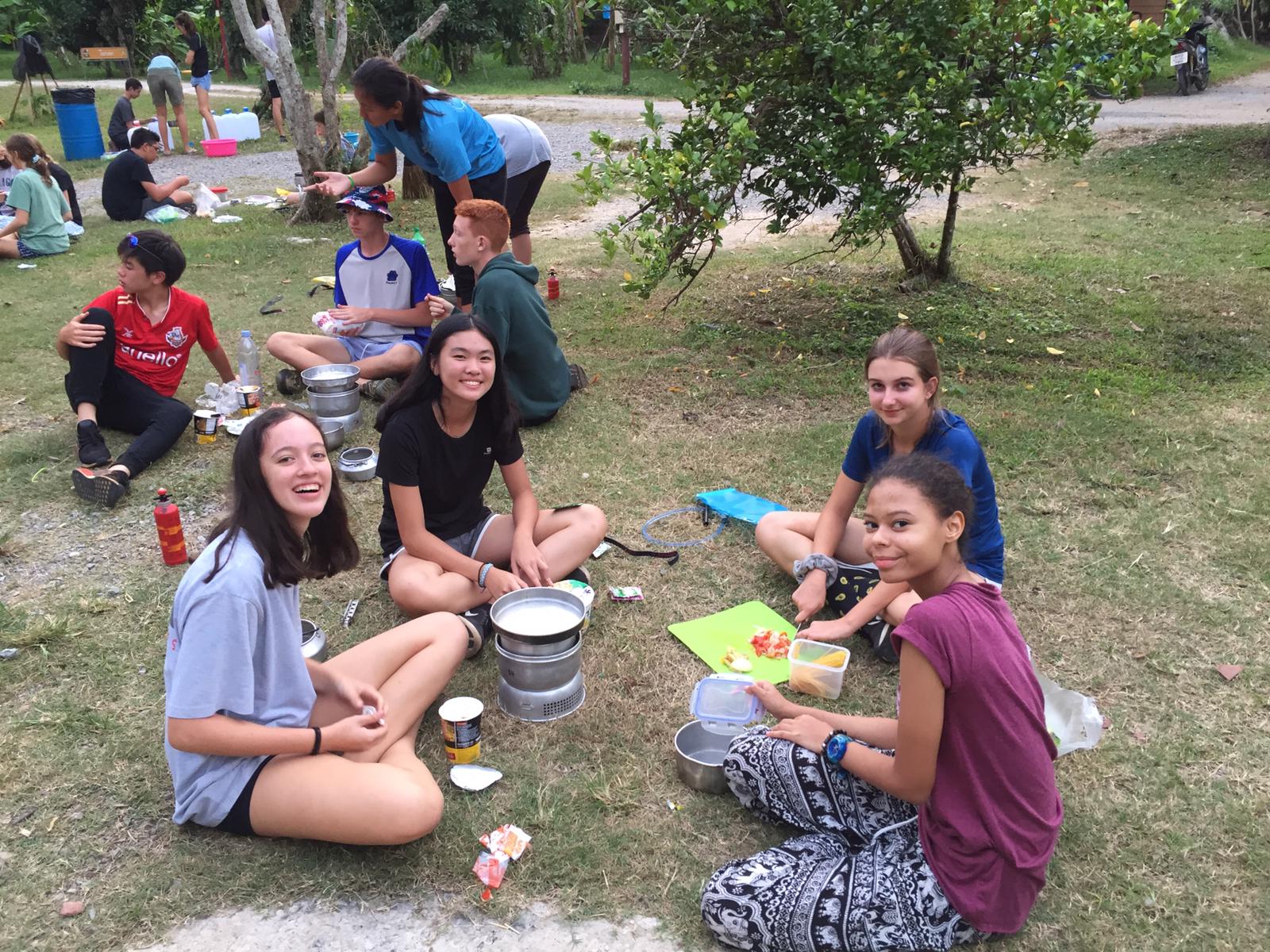 How can we ensure that we are good global citizens during the expedition?
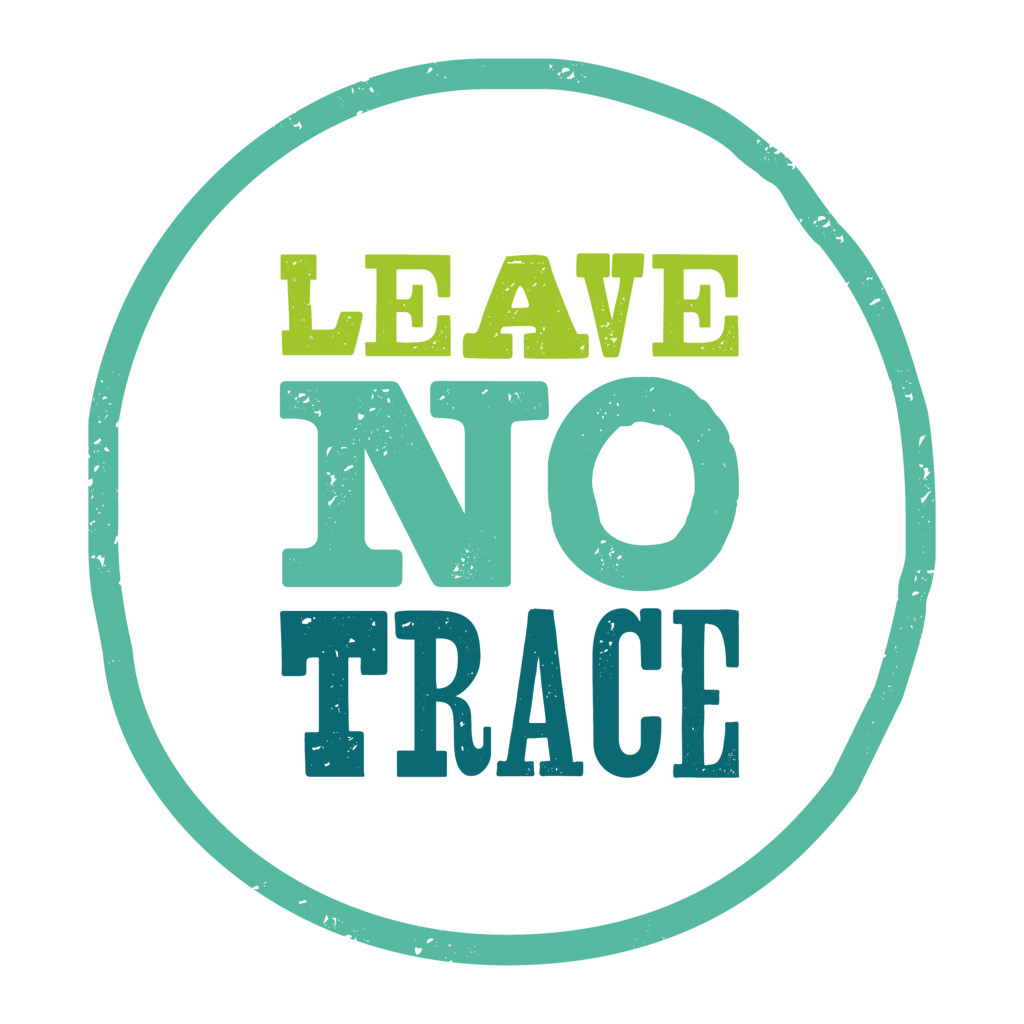 Patana values

Global Citizenship:

   We Are inspired to improve global sustainability
Watch the following video clip to give you some more ideas on how you can minimise your impact on the environment during your expedition:
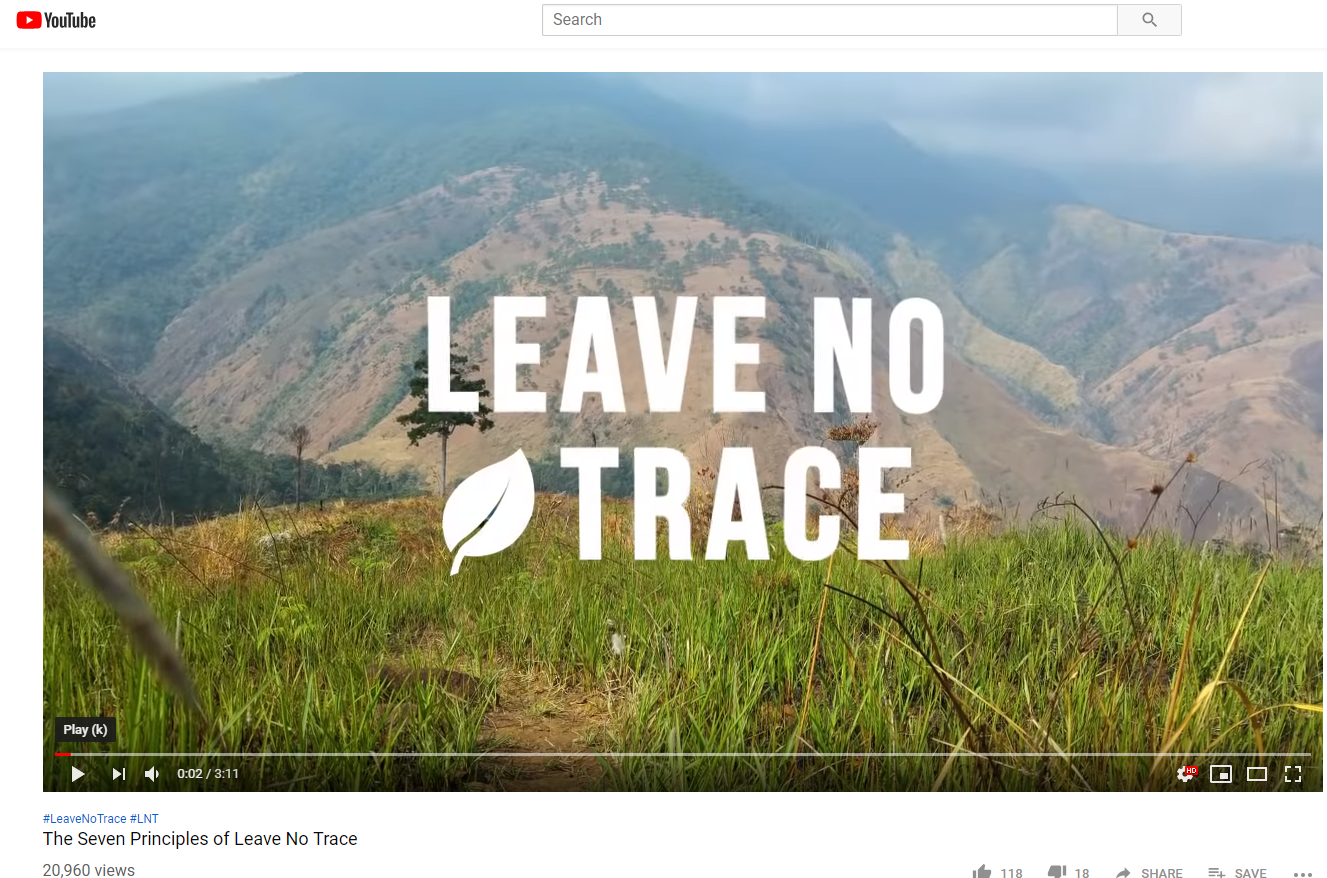 https://www.youtube.com/watch?v=eWfh5LMTBig
Good global citizenship on expedition looks like this ….
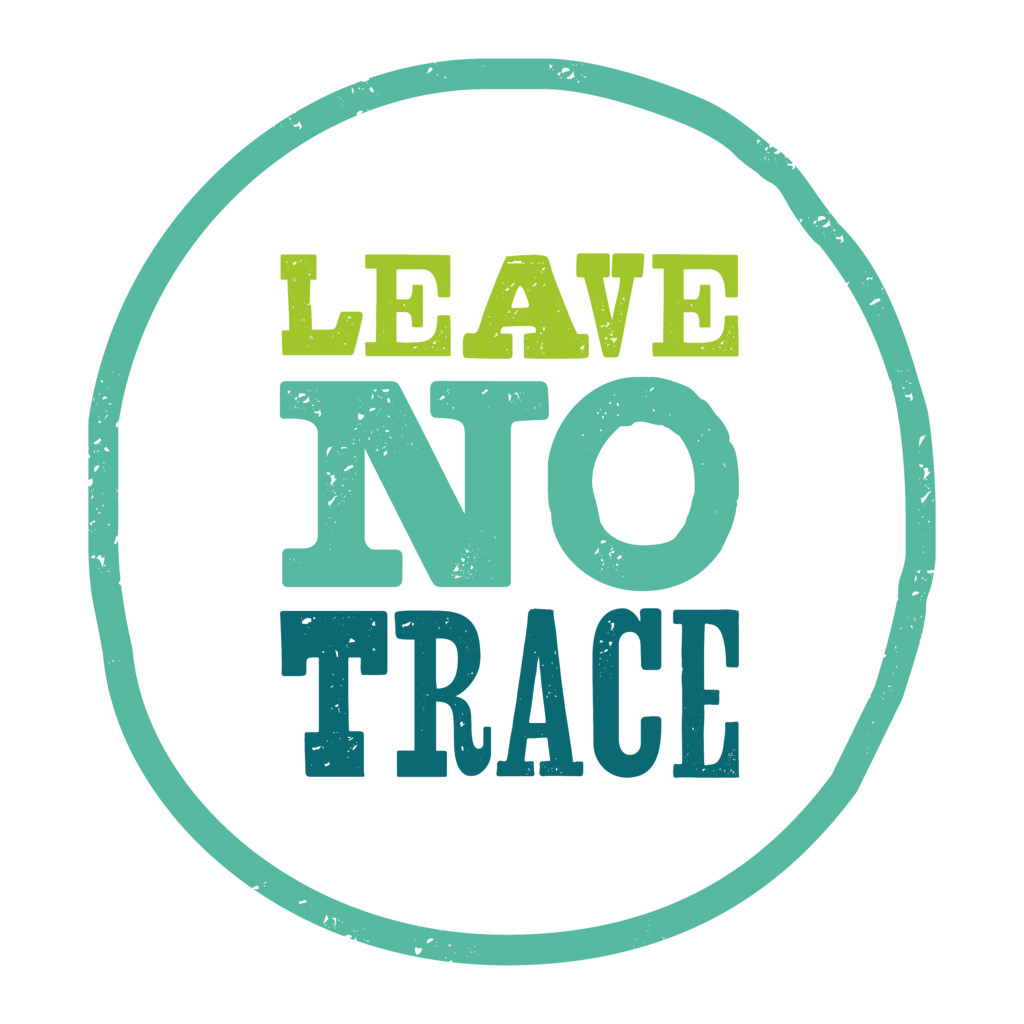 - Where possible repackage food to minimise waste. Try not to bring any single use plastic.

- Pack it in, pack it out. Inspect your campsite and rest areas for trash or spilled foods. Pack out all trash, leftover food and litter.

- Leave rocks, plants and other natural objects as you find them.

- Observe wildlife from a distance. Do not follow or approach them.

- Respect other visitors and protect the quality of their experience.

- Be courteous. Yield to other users on the trail.

- Let nature's sounds prevail. Avoid loud voices and noises.
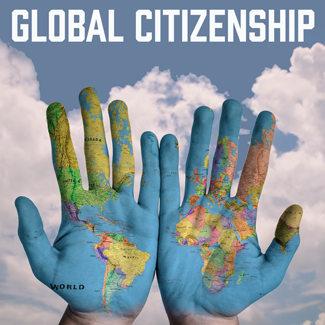 Observation and recording skills
By now you should have all started to think about your purpose.
Individually come up with 3 ideas on how you will observe and record your purpose so when you meet with your walking groups, you all have an idea to share and discuss.
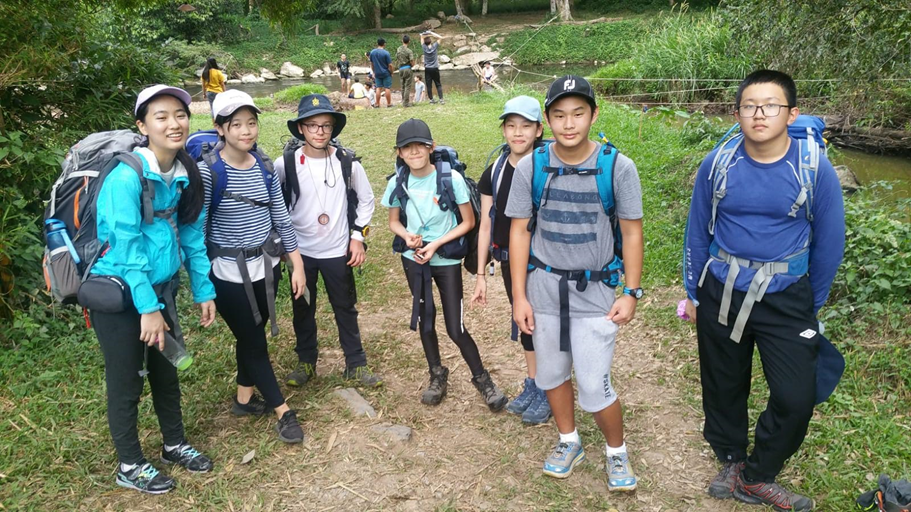 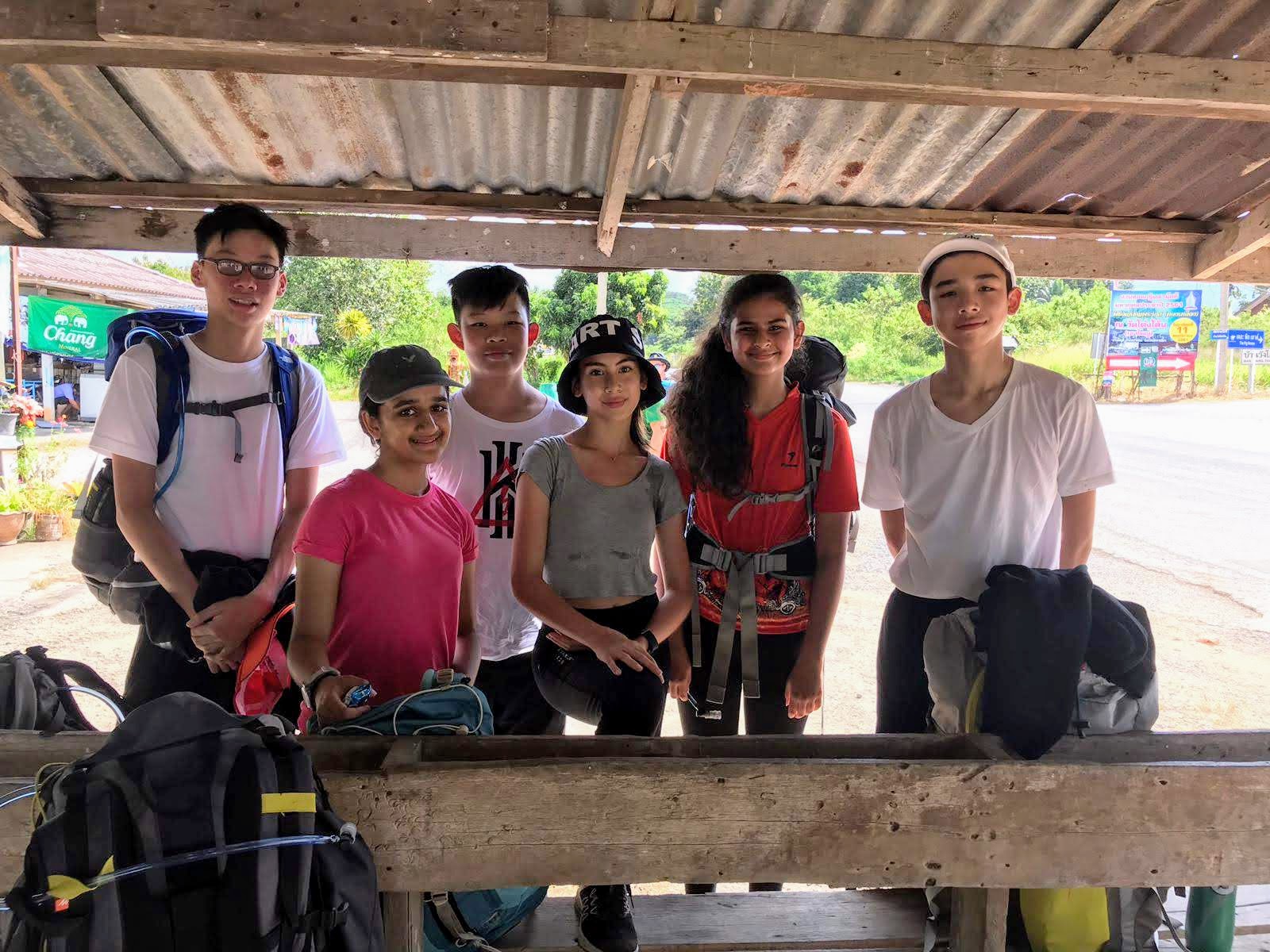